ji-6. Javaプログラミングにおける配列と数値計算アルゴリズムの基礎
（Java プログラミング入門）
URL: https://www.kkaneko.jp/pro/ji/index.html

金子邦彦
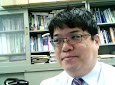 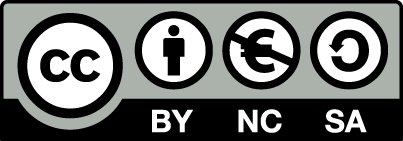 1
内容
例題１．月の日数
　    配列とは．配列の宣言．配列の添字．
例題２．ベクトルの内積
例題３．棒グラフを描く
例題４．Horner 法による多項式の計算
例題５．エラトステネスのふるい
    配列と繰り返し計算の関係
2
目標
配列とは何かを理解し，integer, real の配列を使ったプログラムを書けるようになる

配列と繰り返し文を組み合わせて，多量のデータを扱えるようになる
3
配列
データの並びで，番号（添字）が付いている
添字
０
１
２
３
4
オンライン開発環境 Online GDB
プログラミングを行えるオンラインのサービス
    https://www.onlinegdb.com

ウェブブラウザを使う

たくさんの言語を扱うことができる
    Python3, Java, C/C++, C#, JavaScript, 
    R, アセンブリ言語，SQL など

オンラインなので、「秘密にしたいプログラム」を扱うには十分な注意が必要
5
Online GDB で Java を動かす手順
① ウェブブラウザを起動する

② 次の URL を開く
    https://www.onlinegdb.com
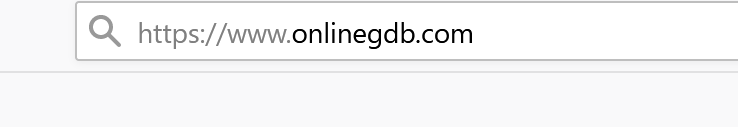 6
③ 「Language」のところで，「Java」を選ぶ
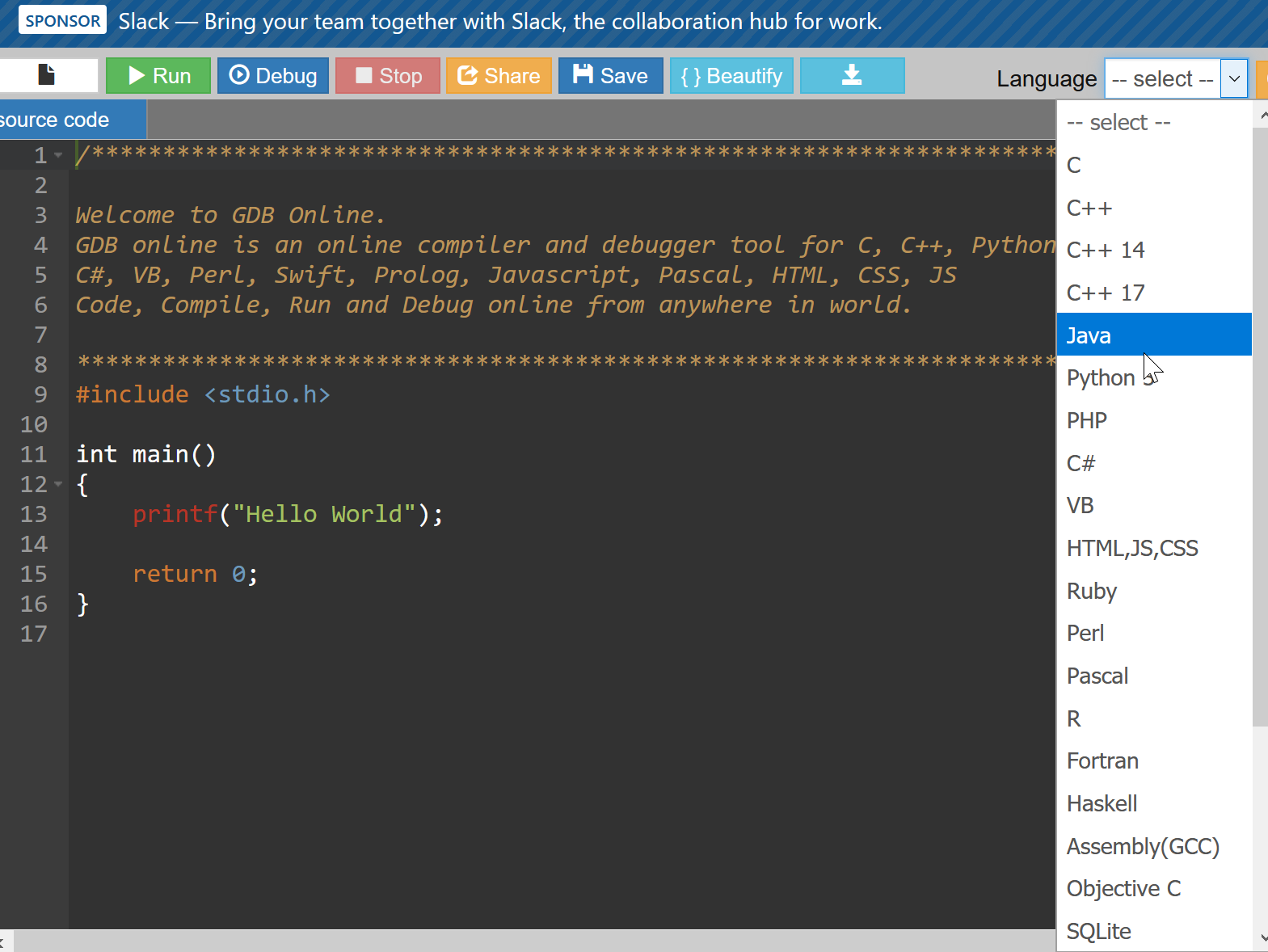 7
実行ボタン
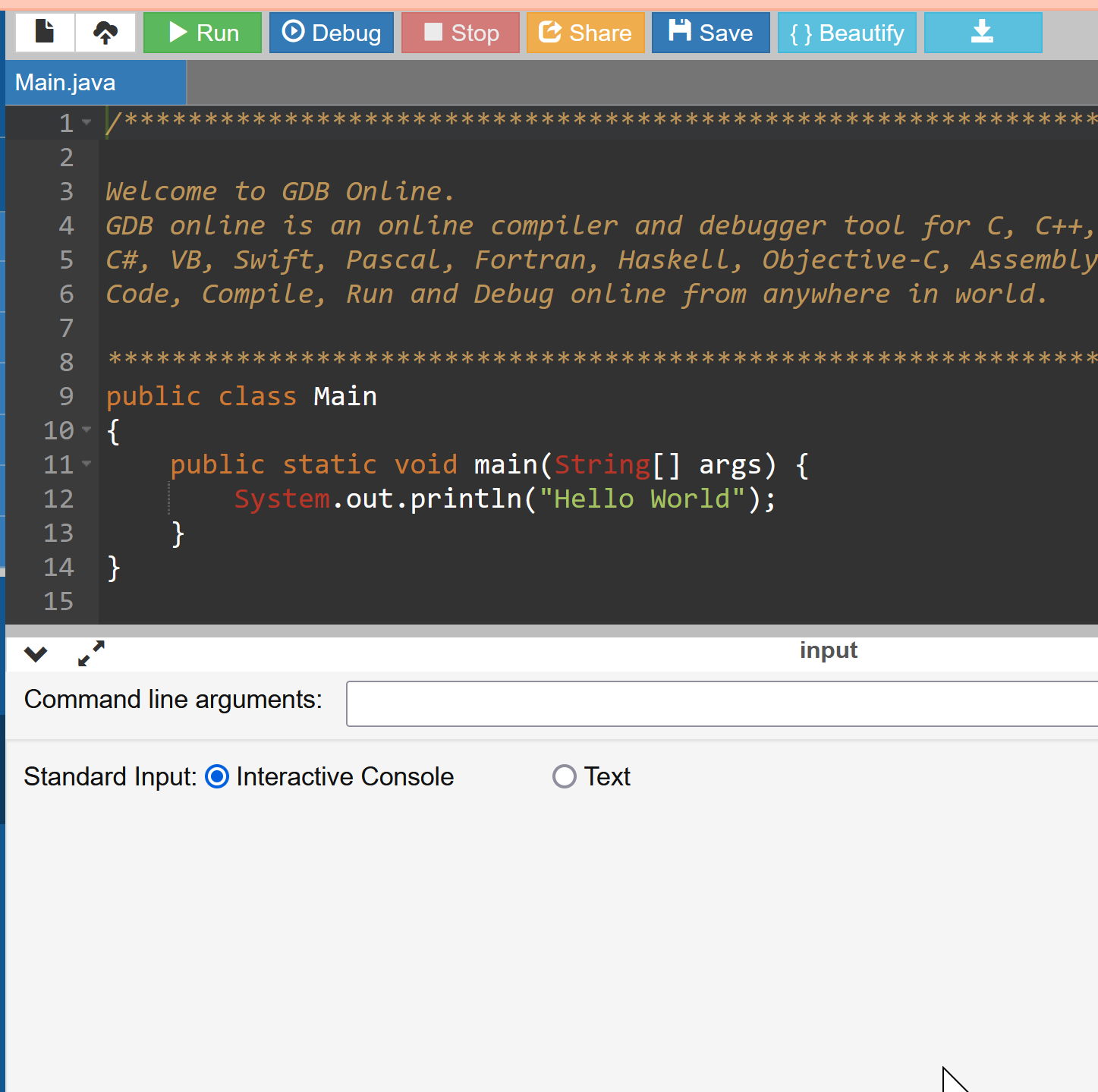 エディタ画面
プログラムを
書き換えること
ができる
8
例題１．月の日数
年と月を読み込んで，日数を求めるプログラムを作る
うるう年の２月ならば２９
日数を求めるために，サイズ１２（１から１２まで）の integer の配列を使う

        例） 2021 年 11 月  →  30
9
import java.util.Scanner;
public class Main
{
    public static void main(String[] args) {
        int y, m;
        int num[] = {0, 31, 28, 31, 30, 31, 30, 31, 31, 30, 31, 30, 31};
        Scanner s = new Scanner(System.in);
        System.out.println("Please Enter y(year) =");
        y = s.nextInt();
        System.out.println("Please Enter m(month) =");
        m = s.nextInt();        
        if ((m == 2) && (((y % 400) == 0) || (((y % 100) != 0) && ((y % 4) == 0)))) {
          System.out.printf("number of days %d/%d is 29\n", y, m);
        } else {
          System.out.printf("number of days %d/%d is %d\n", y, m, num[m]);
        }
    }
}
配列への
書き込み
うるう年の判定
配列からの
読み出し
10
月の日数
実行結果の例
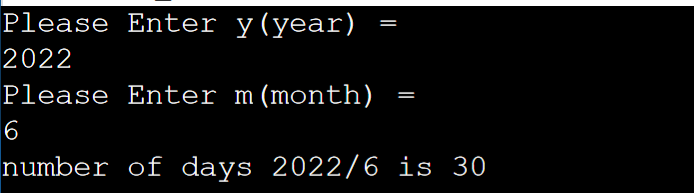 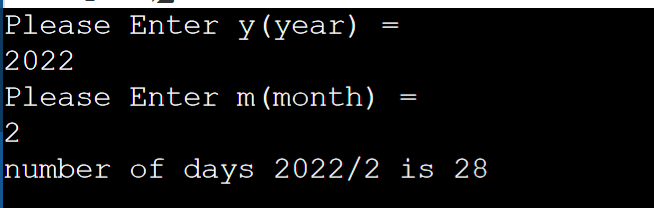 11
プログラムとデータ
メモリ
num[0]
0
num[1]
31
num[2]
28
num[3]
31
num[4]
30
num[5]
31
num[6]
30
num[m];
num[7]
31
配列からの値の
読み出し
num[8]
31
num[9]
30
num[10]
31
num[11]
30
num[12]
31
12
配列の宣言
配列には，名前と型（データの種類のこと）とサイズがある
整数データ        int
浮動小数データ     float や double
配列を使うには，配列の使用をコンピュータに伝えること（宣言）が必要
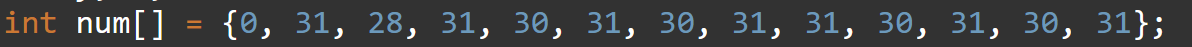 整数
配列の中身を読み書きするときには，配列の名前と添字を書く
    例）  num[m]
名前は
num
13
添字
配列の読み書き
値の初期化



名前と添字で読み書き
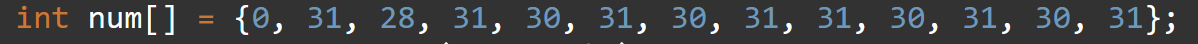 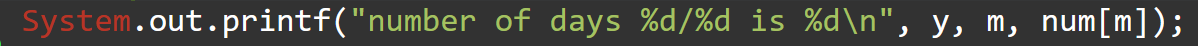 14
例題２．ベクトルの内積
ベクトル（1.9, 2.8, 3.7）と，ベクトル（4.6, 5.5, 6.4）の内積を表示するプログラムを作る
２つのベクトルの内積の計算のために，サイズ３の配列を２つ使う
15
ベクトルの内積
ベクトルの成分から内積を求める
のとき
16
public class Main
{
    public static void main(String[] args) {
        double p;
        int i;
        double u[] = {1.9, 2.8, 3.7};
        double v[] = {4.6, 5.5, 6.4};
        p = 0;
        for(i = 0; i <= 2; i++) {
            p = p + (u[i] * v[i]);
        }
        System.out.printf("p(product) = %f\n", p);
    }
}
配列への
書き込み
配列からの
読み出し
17
ベクトルの内積
実行結果の例
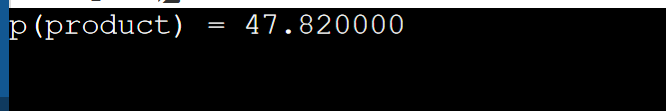 18
プログラムとデータ
メモリ
1.9
u[0]
u[1]
2.8
u[2]
3.7
4.6
v[0]
v[1]
5.5
v[2]
6.4
p = p + (u[i] * v[i]);
配列からの
読み出し
19
ベクトルの内積
繰り返し条件式
が成り立つか
i の値
ip の値
繰り返し
１回目
i = 0      i < 3 が成り立つ    p = p + u[0] * v[0];
つまり ip の値は u[0]*v[0]
繰り返し
２回目
i = 1      i < 3 が成り立つ    p = p + u[1] * v[1];
つまり ip の値は u[0]*v[0] + u[1]*v[1]
繰り返し
３回目
i = 2      i < 3 が成り立つ    p = p + u[2] * v[2];
つまり ip の値は u[0]*v[0] + u[1]*v[1]
                   +u[2]*v[2]
繰り返し
４回目
i = 3      i < 3 が成り立たない
20
例題３．棒グラフを描く
整数の配列から，その棒グラフを表示するプログラムを作る．
ループの入れ子で，棒グラフの表示を行う
21
public class Main
{
    public static void main(String[] args) {
        int i, j;
        int a[] = {6, 4, 7, 1, 5, 3, 2};
        for(i = 0; i < 7; i++) {
            for(j = 1; j <= a[i]; j++) {
                System.out.printf("*");
            }
            System.out.printf("\n");
        }
    }
}
配列への
書き込み
配列からの
読み出し
22
棒グラフを描く
実行結果の例
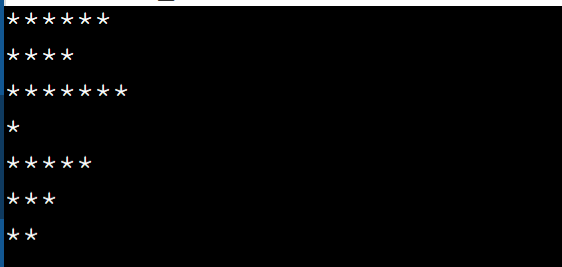 23
プログラムとデータ
メモリ
6
a[0]
a[1]
4
7
a[2]
1
a[3]
5
a[4]
3
a[5]
2
a[6]
for(j = 1; j <= a[i]; j++) {
配列からの
読み出し
24
例題４． Horner 法による多項式の計算
n次の多項式    f(x) = a0 + a1・x + a2・x2 + ・・・ +an・xnについて，次数 n と，係数 a0 から an を読み込んで，f(x) を計算するプログラムを作る
まず n を読み込んで，その後に a0 から an を読み込む．最後に x を読み込む．
次ページで説明する Horner法を使う
読み込んだ係数は，いったん配列に格納する． n は高々２０とする．
25
Horner法
n
2
f(x)     = a0 + a1・x + a2・x + ・・・ +an・x
= a0 + ( a1 + ( a2 + ・・・ + ( an-1 + an ・x )  x ・・・) x ) x
     
          例えば，    5 + 6x + 3x
                            = 5 + ( 6 + 3x ) x
2
計算手順
①  an
②  an-1 + an・x
③  an-2 + ( an-1 + an・x ) x
・・・  （a0 まで続ける）
26
import java.util.Scanner;
public class Main
{
    public static void main(String[] args) {
        int i, n;
        double x, y;
        double a[] = new double[20];
        Scanner s = new Scanner(System.in);
        System.out.println("Please Enter n =");
        n = s.nextInt();
        for(i = 0; i <= n; i++) {
            System.out.printf("Please Enter a[%d] =\n", i);
            a[i] = s.nextFloat();            
        }
        System.out.println("Please Enter x =");
        x = s.nextFloat();
        y = a[n];
        i = n - 1;
        while(i >= 0) {
            y = y * x + a[i];
            i = i - 1;
        }
        System.out.printf("y = %8.3f", y);
    }
}
配列への書き込み
配列からの読み出し
配列からの読み出し
27
実行結果の例
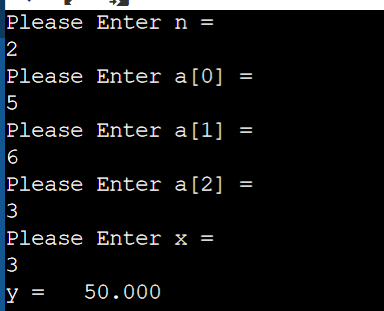 28
例題５．エラトステネスのふるい
「エラトステネスのふるい」の原理に基づいて素数を求め，結果を表示するプログラムを作成する
配列を使う
配列には，添字が素数なら１，そうでなければ０をセットする
29
エラトステネスのふるい  (1/3)
２    ３    ４    ５    ６    ７    ８    ９    １０    １１  ・・・
２×３
２×５
２×４
２×２
まず，２の倍数を消す
30
エラトステネスのふるい  (2/3)
２    ３    ４    ５    ６    ７    ８    ９    １０    １１  ・・・
３×３
３×２
次に，３の倍数を消す
31
エラトステネスのふるい  (3/3)
２    ３    ４    ５    ６    ７    ８    ９    １０    １１  ・・・
５×２
次に，５の倍数を消す
（「４の倍数」は考えない．
それは，「４」がすでに消えているから）
32
import java.lang.Math;
import java.util.Scanner;
public class Main
{
    public static void main(String[] args) {
        int i, n, max;
        int p[] = new int[100000];
        Scanner s = new Scanner(System.in);
        System.out.println("Please Enter max =");
        max = s.nextInt();
        for(i = 1; i <= max; i++) {
            p[i] = 1;
        }
        n = 2;
        while(n <= Math.sqrt(max)) {
            i = 2;
            while((n * i) <= max) {
                p[n * i] = 0;
                i = i + 1;
            }
            n = n + 1;
            while((p[n] == 0) && (n <= Math.sqrt(max))) {
                n = n + 1;
            }
        }
        for(i = 2; i <= max; i++) {
            if(p[i] == 1) {
                System.out.printf("%d, ", i);
            }
        }
    }
}
p[1] から a[100] までを
「１」にセット
まず「２」の倍数は，素数ではない
n の倍数は素数ではない
n の「次」の
素数を探す
求めた素数の表示
33
実行結果の例
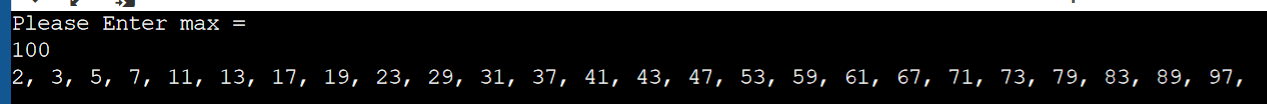 34